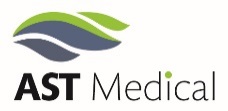 Sterilt handfat
Latexfri
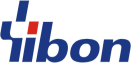 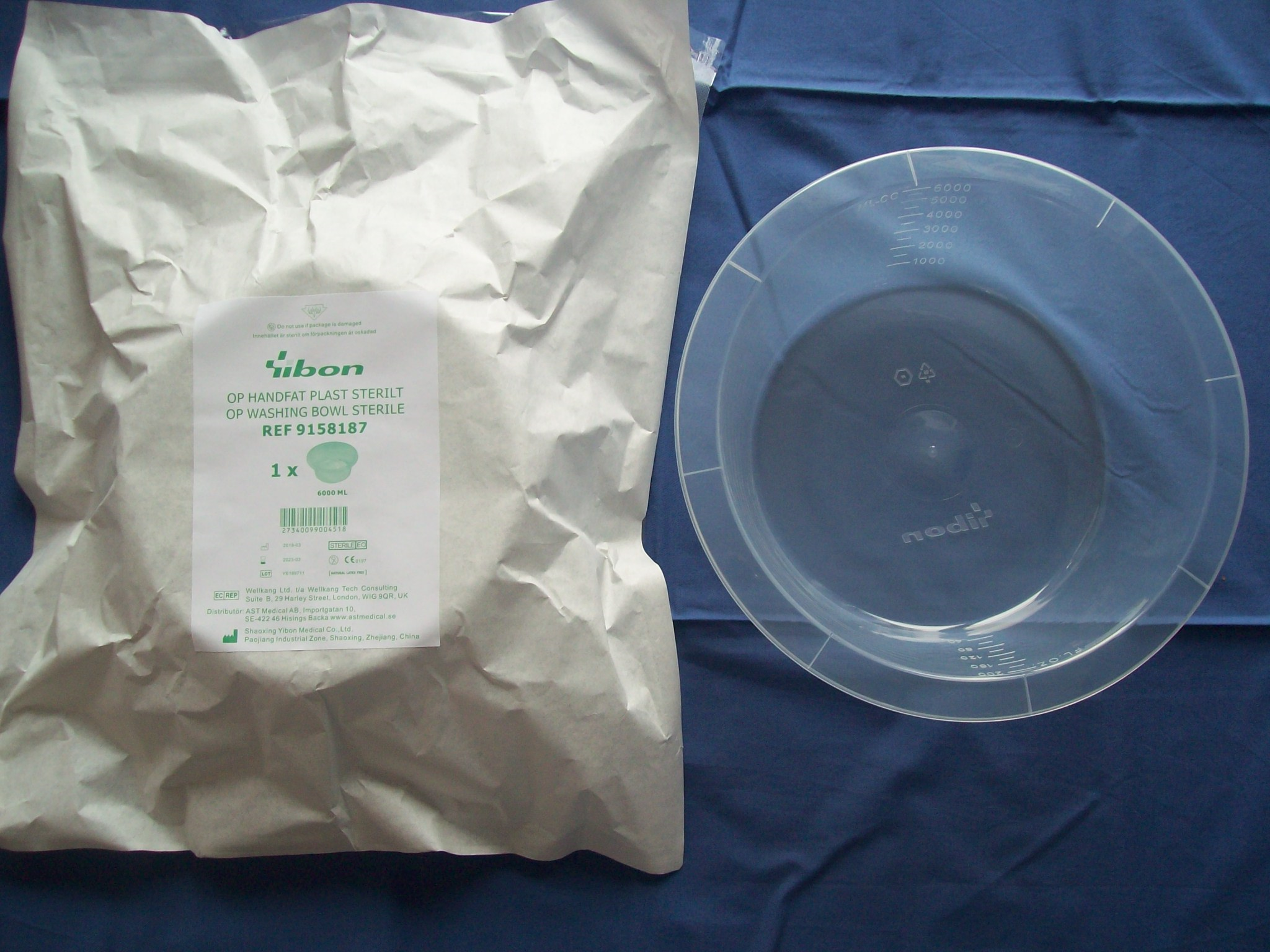 Material: Polypropylen
Färg: Transparent
Skål: Polypropylen, transparent, 6000 ml – Bruksfärdig – med volymmarkering
 
Sterilisering:  EO enligt ISO 11135

CE-märkning: Klass 1 steril enl MDD annex 5

Tillverkning:   Kina

Certifiering:   ISO 9001:2008 & ISO 13485:2012

Lagring:	5 år från tillverkningsdatum, på torr och sval plats utan direkt solljus eller påverkan från värmekälla
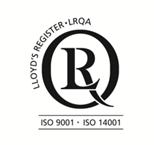 S Olsson AST Medical AB Rev 0, 2018-04-03